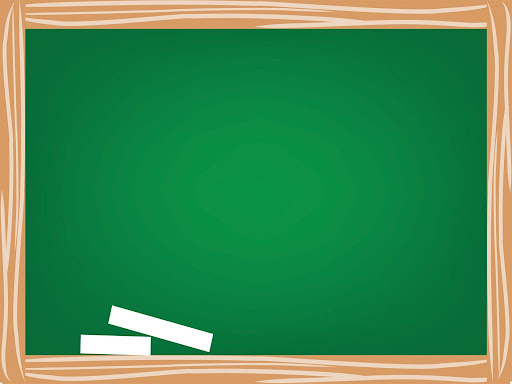 TIẾT 8
Kiểm tra giữa kì
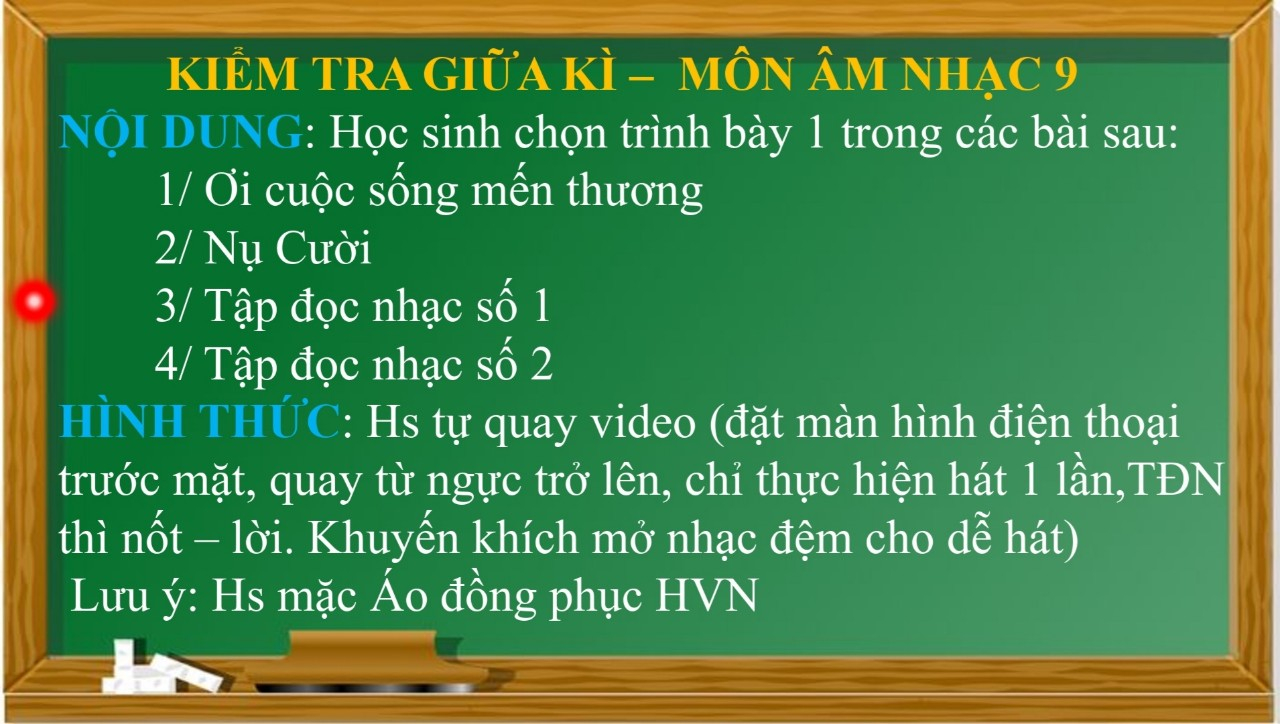 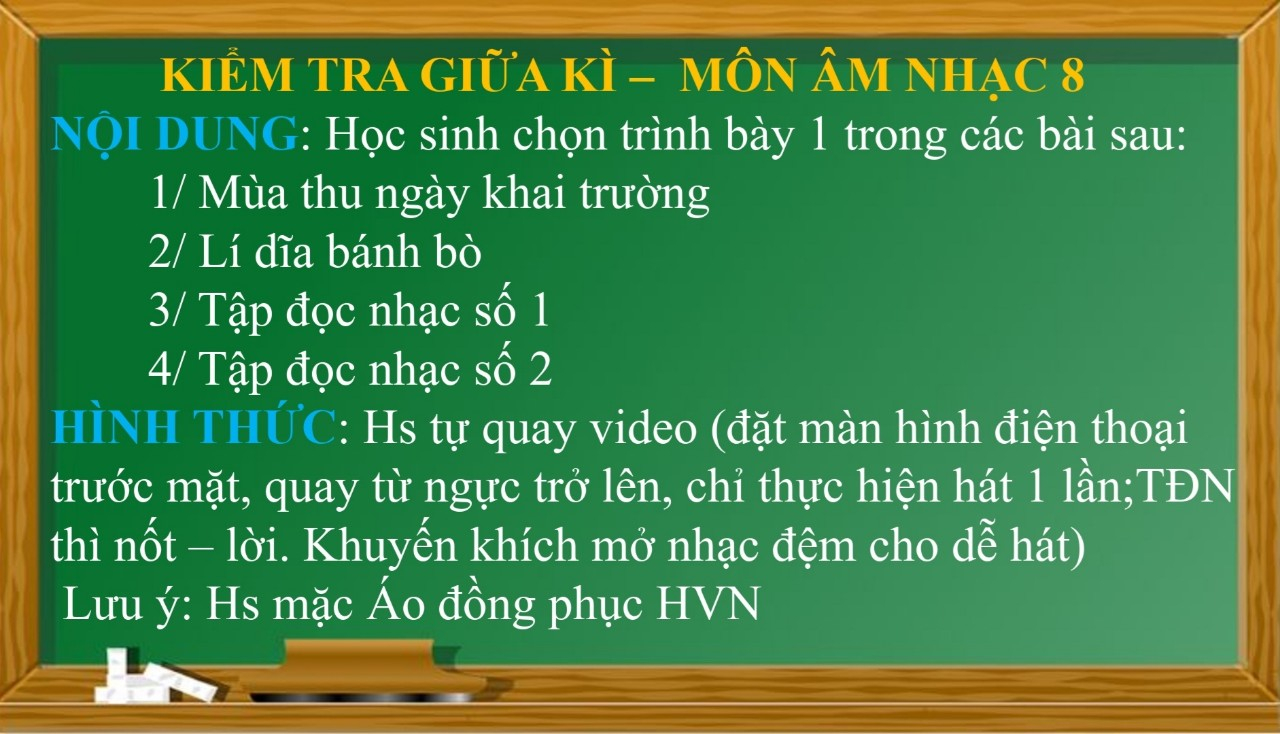 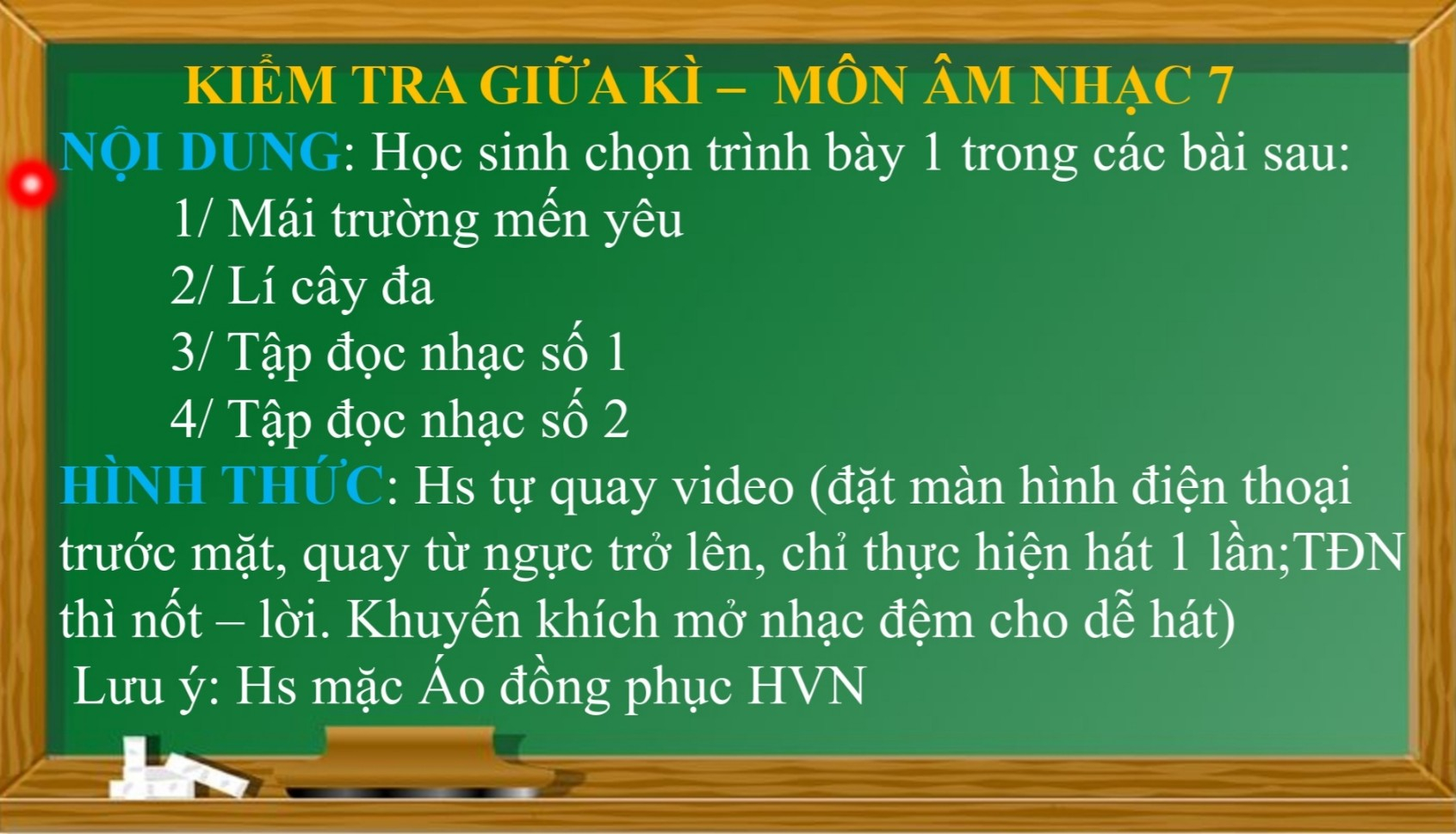 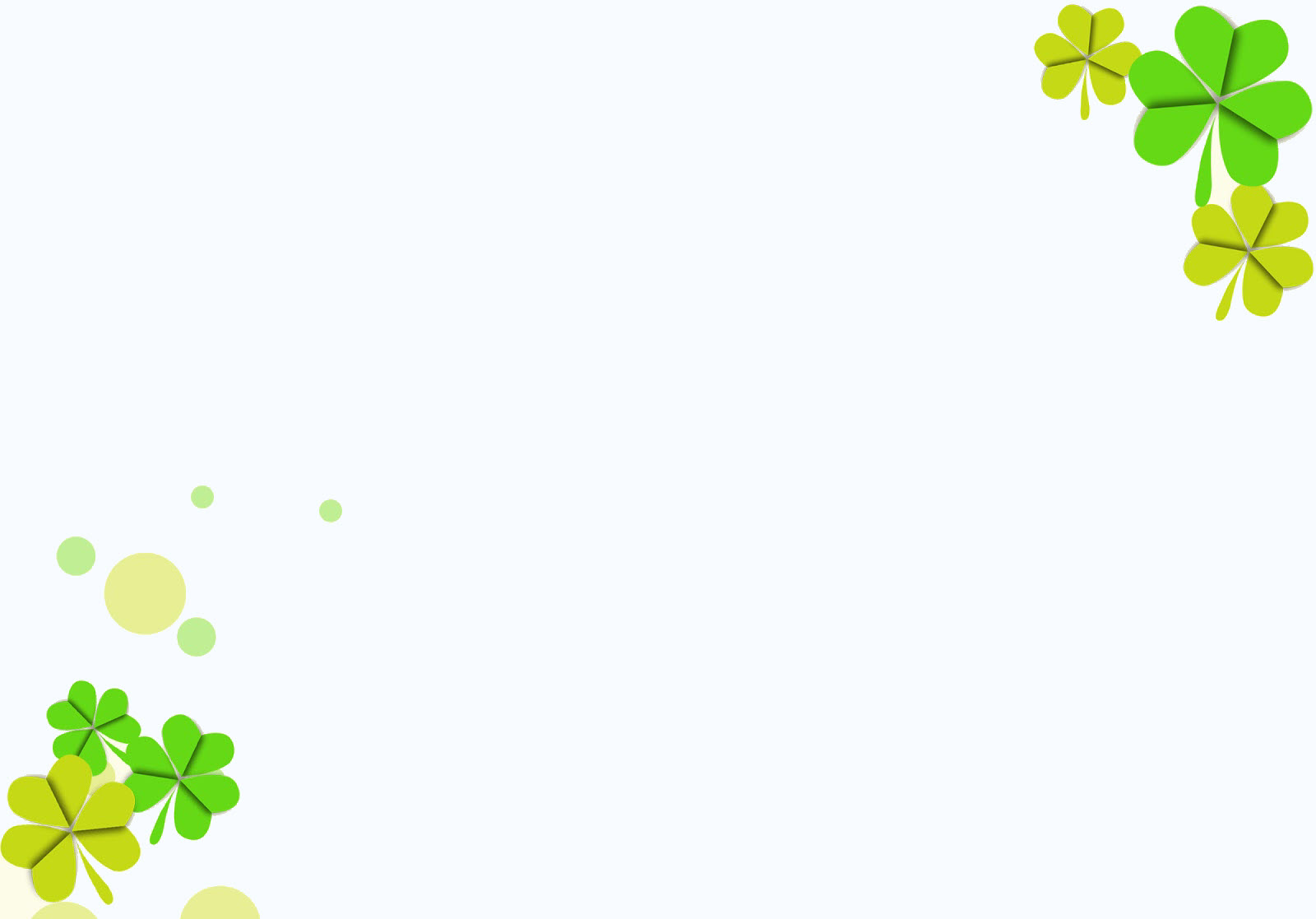 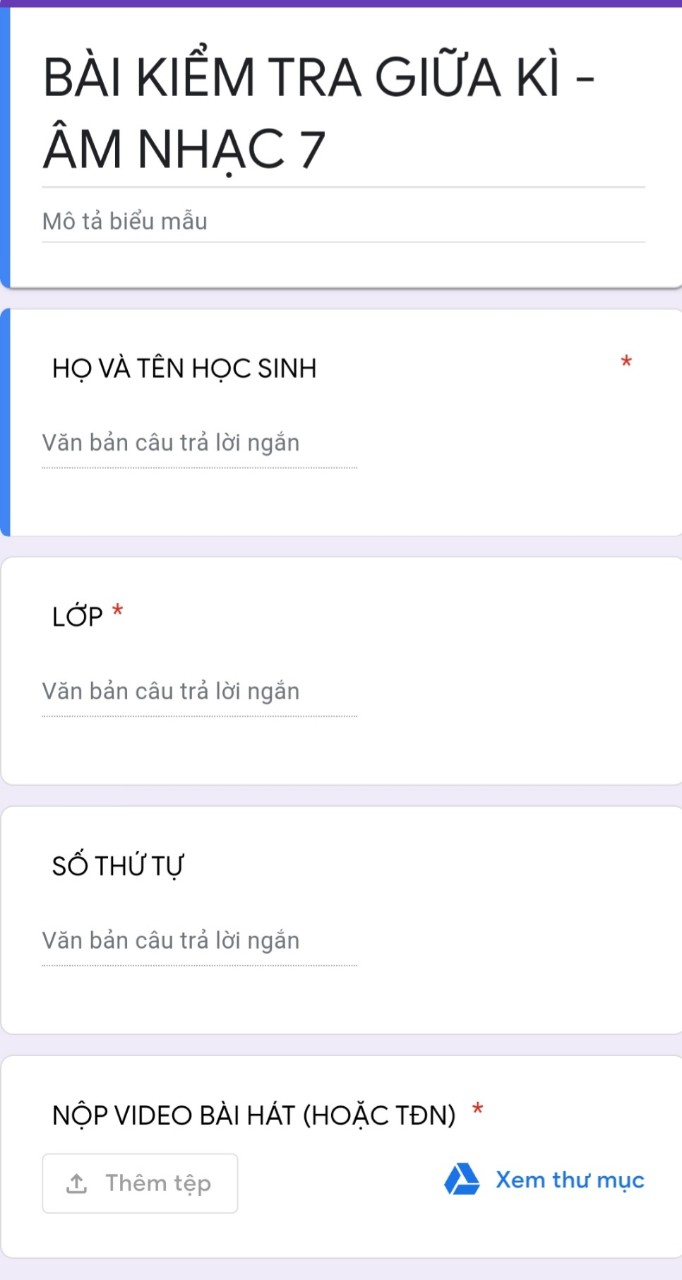 Sau khi tải tệp lên thành công, bấm vào tệp chạy thử. Tiếp theo, bên gốc phải màn hình có dấu 3 chấm, nhấn vào đó chọn ĐỔI TÊN (đổi thành tên học sinh – số thứ tự).
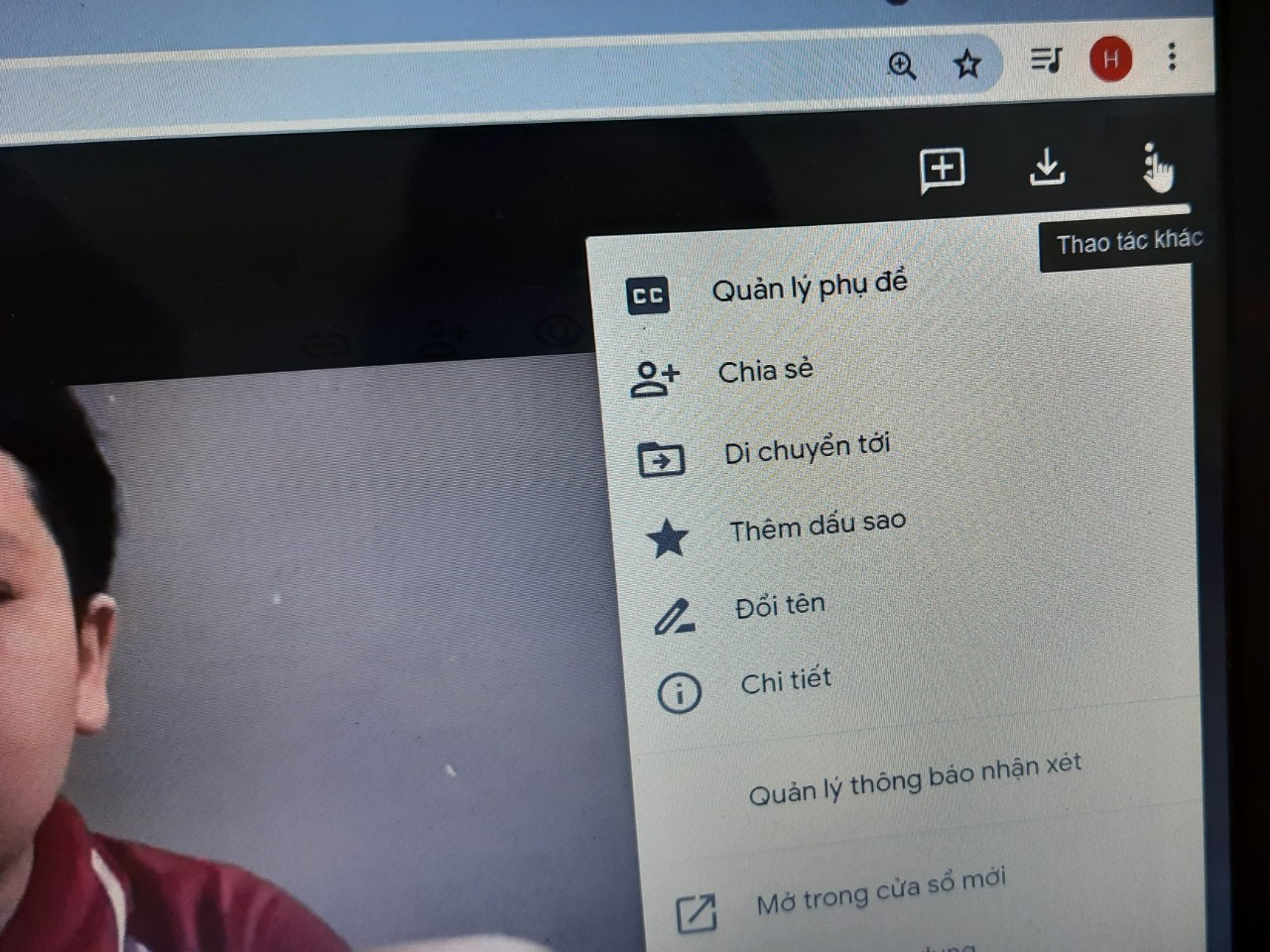 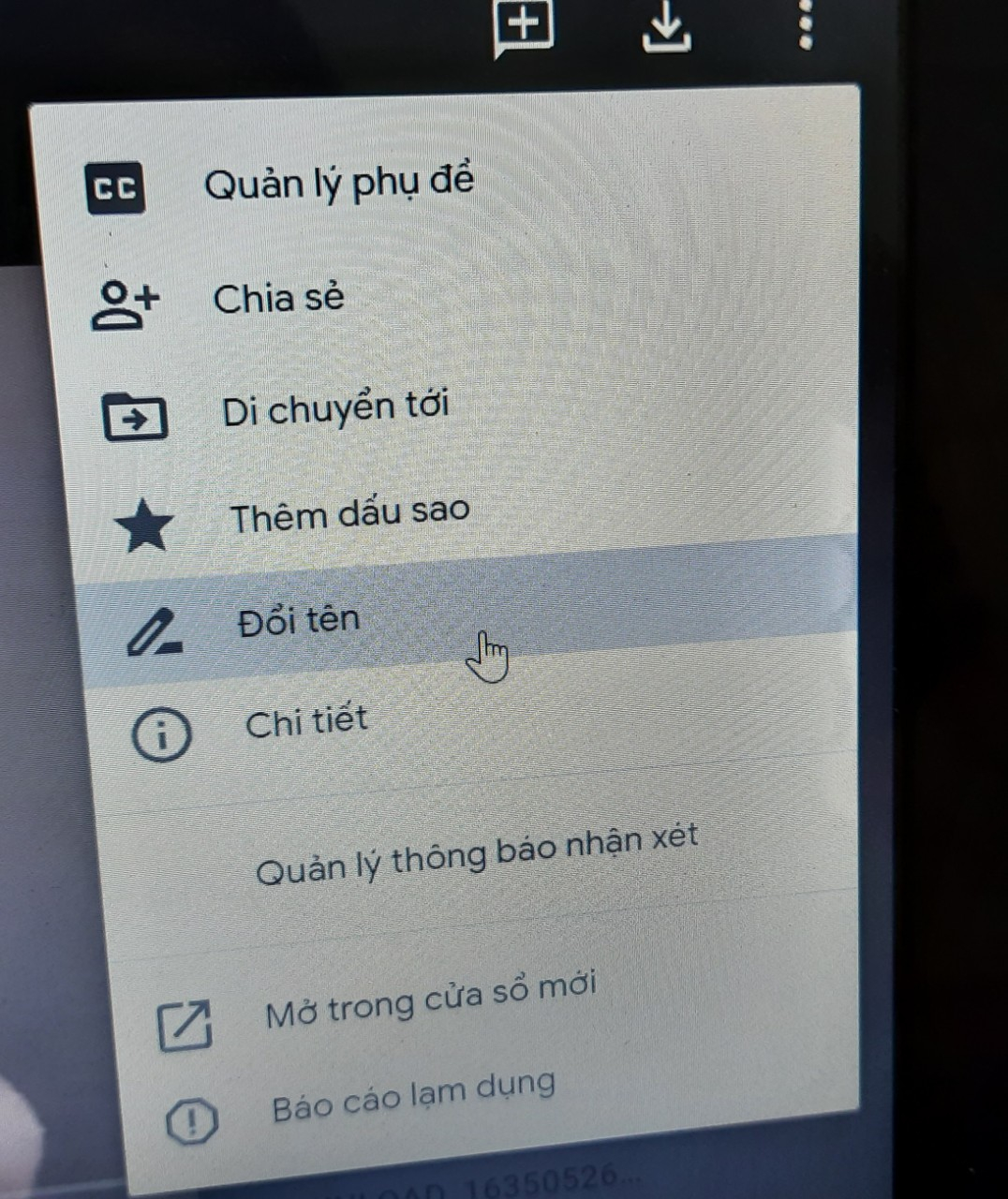 SAU ĐÓ BẤM GỬI
MỜI CÁC BẠN THỰC HIỆN NGAY BÂY GIỜ